Virtual Reality Course Slide 2012.3.13
Android SDK
References
NTU Mobile HCI Lab, Mike Chen
http://www.ntumobile.org/ 

Android Developers
http://developer.android.com/sdk/installing.html

孫傳雄談科技
http://blog.chinatimes.com/tomsun/archive/2010/09/07/536320.html
Tools Needed
JDK (Java SE Development Kit)
http://www.oracle.com/technetwork/java/javase/downloads/index.html

Android SDK (android software development kit)
http://developer.android.com/sdk/index.html

Eclipse (Eclipse IDE for Java Developers)
http://www.eclipse.org/downloads/

ADT Plugin for Eclipse
http://developer.android.com/sdk/eclipse-adt.html
Install Procedure
JDK
http://www.oracle.com/technetwork/java/javase/downloads/jdk-7u3-download-1501626.html
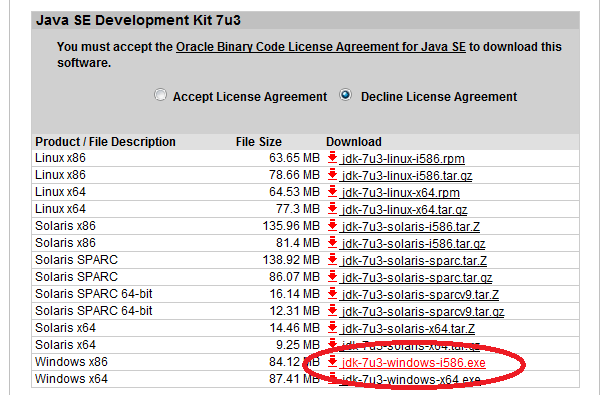 JDK
環境變數(Environment Variables)
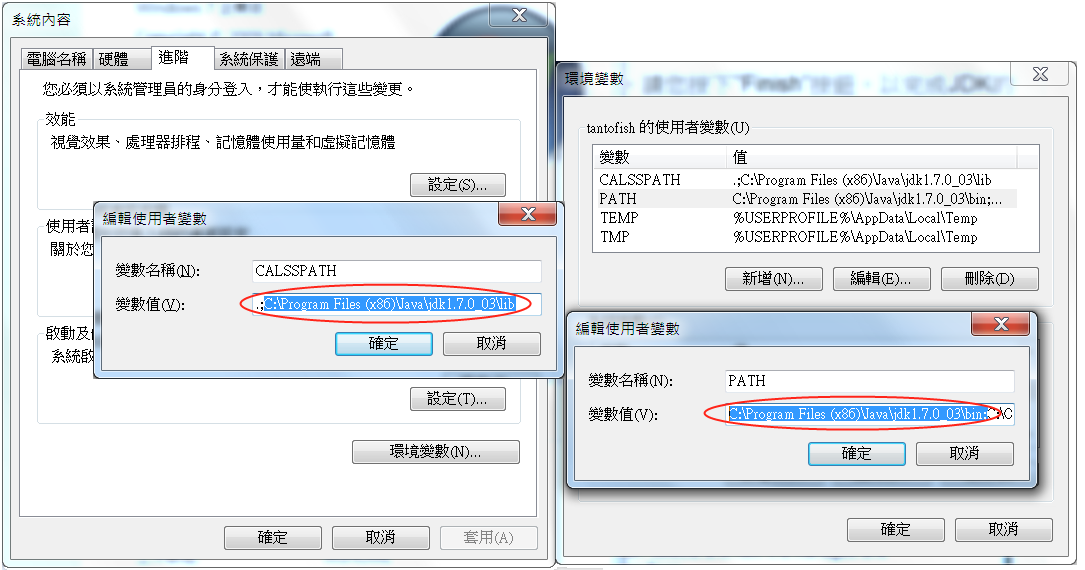 Eclipse
http://www.eclipse.org/downloads/
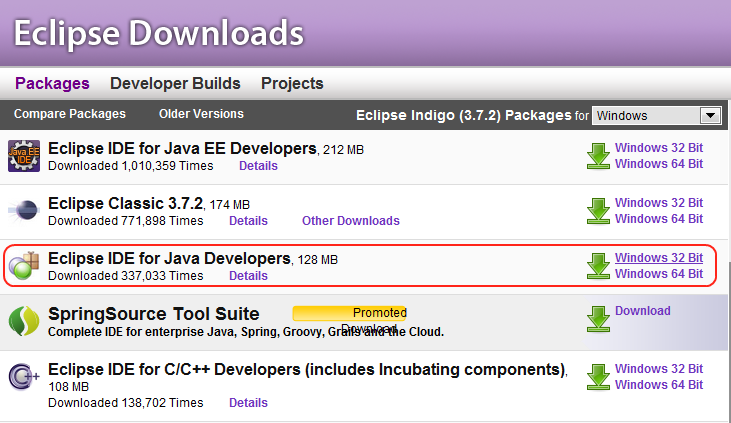 Eclipse
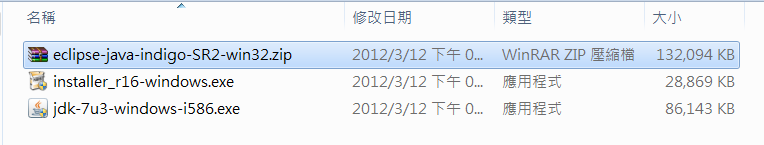 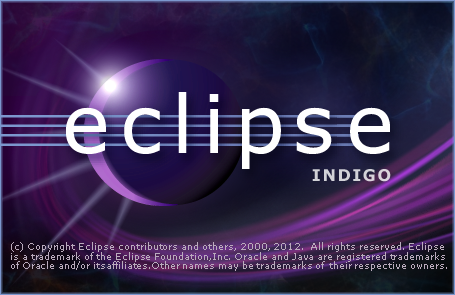 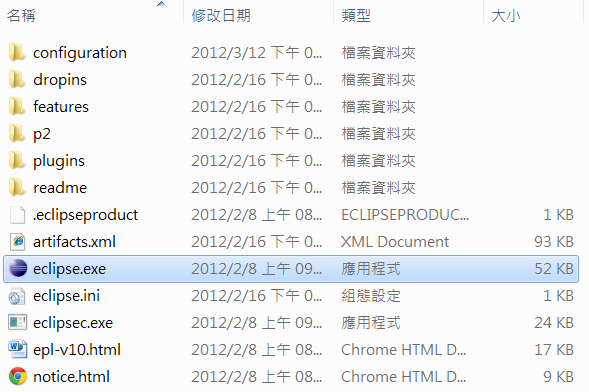 ADT
Help -> Install New Software
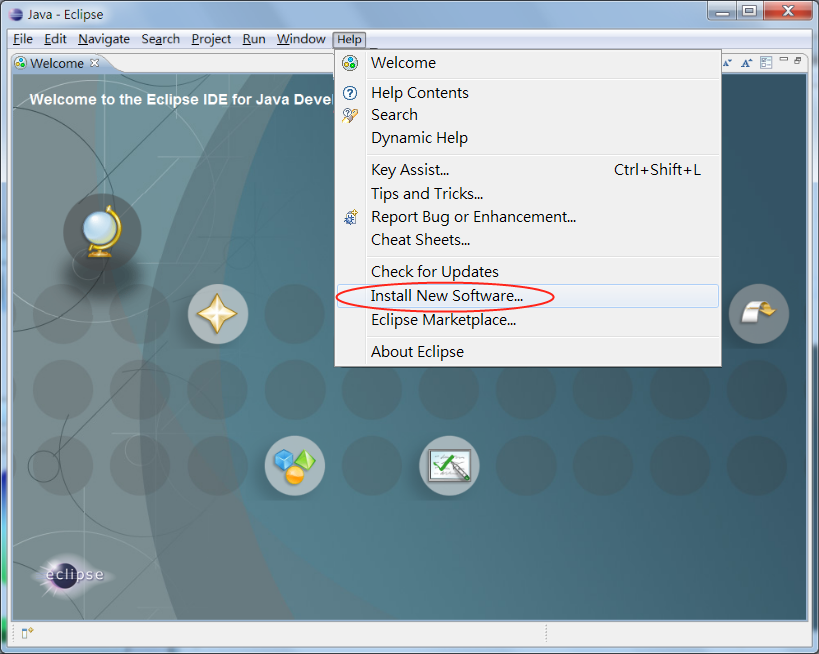 ADT
https://dl-ssl.google.com/android/eclipse/
Add…
Name:ADT
OK
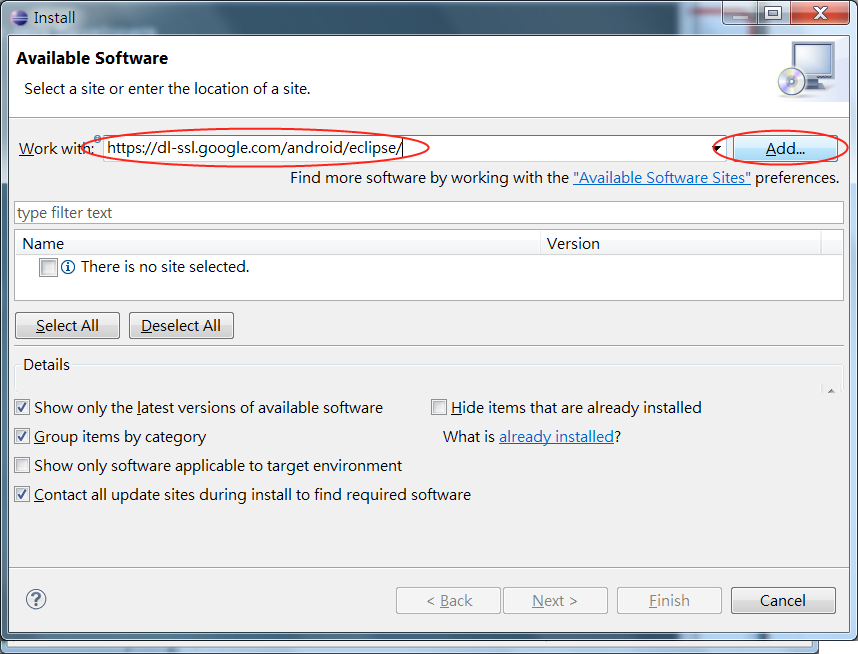 ADT
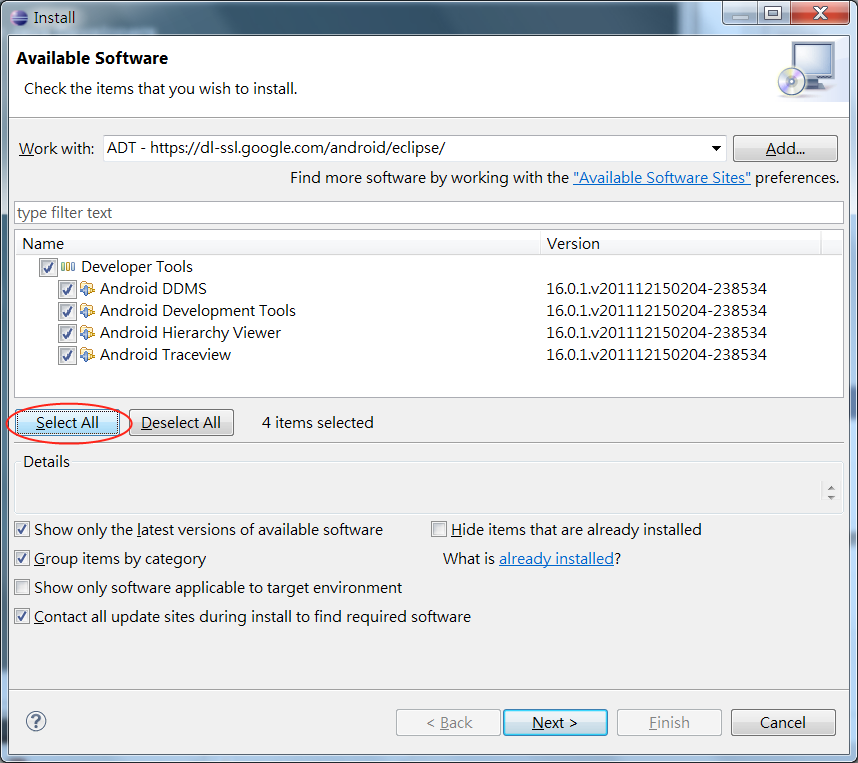 Select All
Next
Android SDK
http://developer.android.com/sdk/index.html

android-sdk_r16-windows.zip
Run SDK Manager
Select Android 1.6 (or higher if needed)
Install Packages
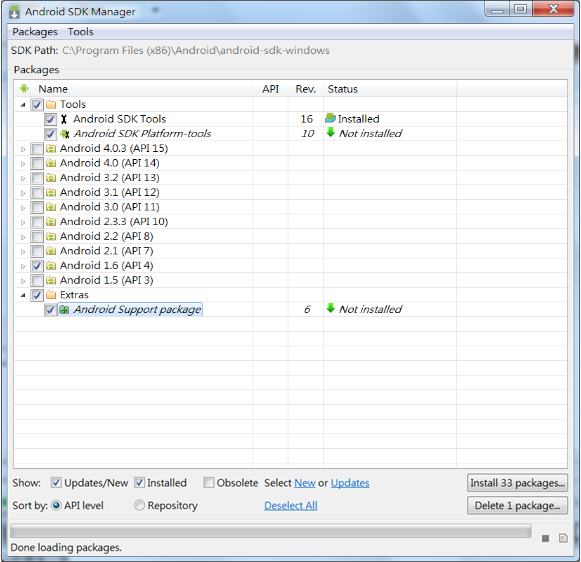 Android SDK
Eclipse
Window
Preferences
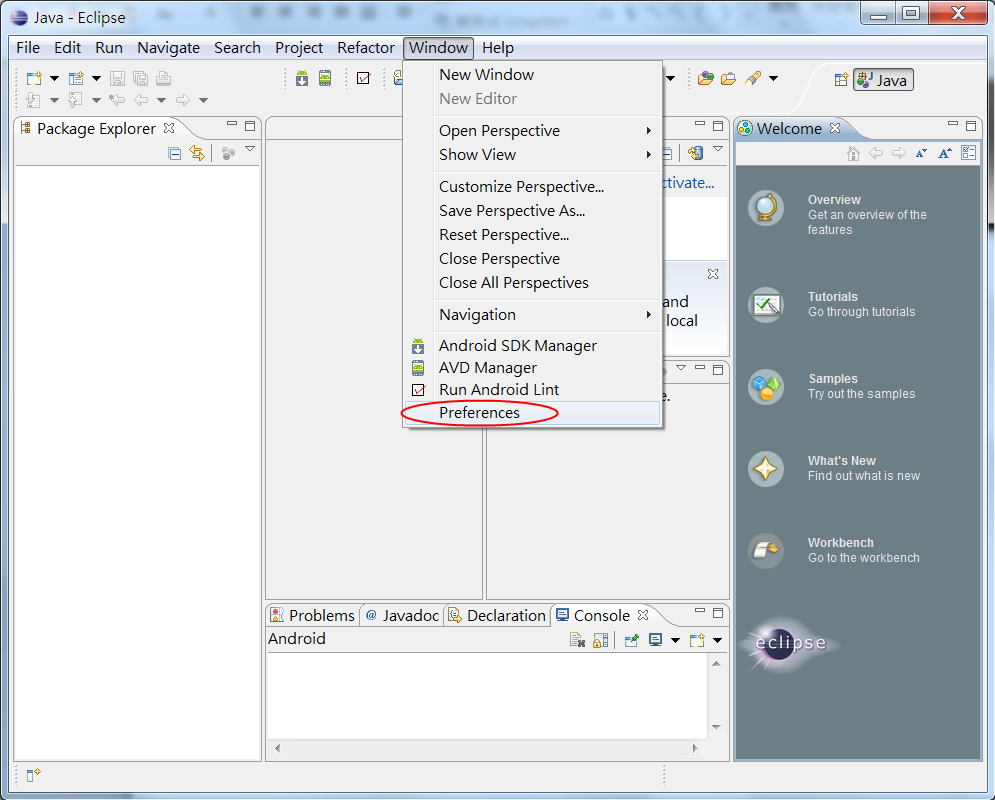 Android SDK
Eclipse
Window
Preferences
Android
Browse…
android-sdk-windows
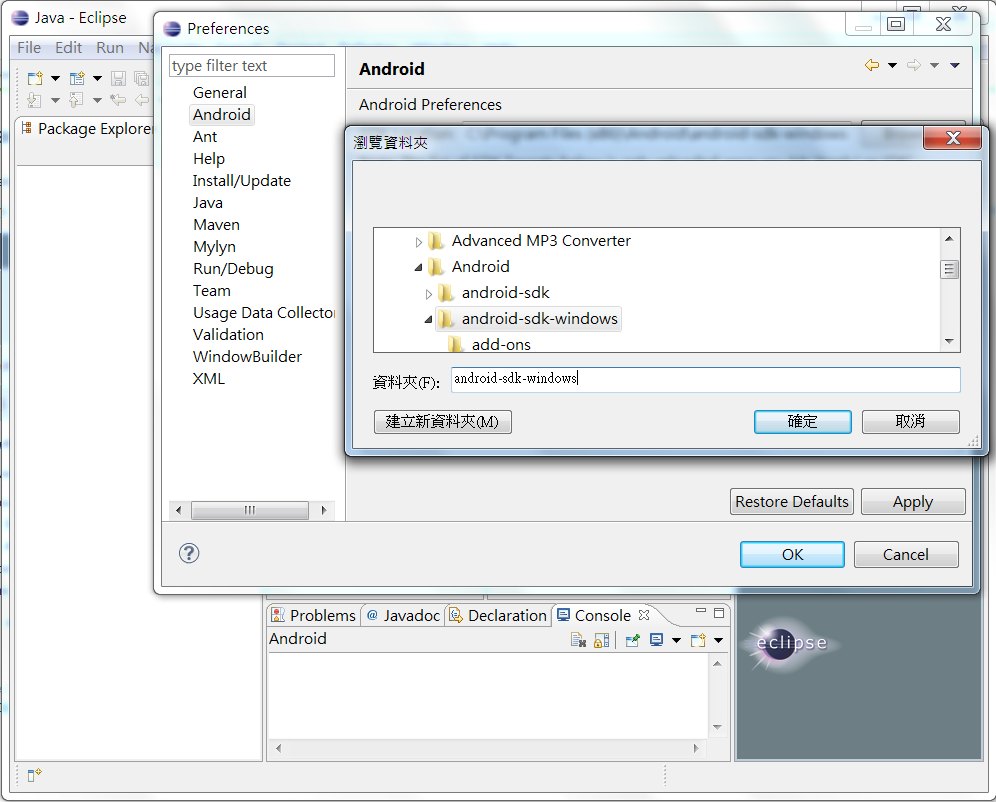 Android SDK
Eclipse
Window
Preferences
Android
Browse…
android-sdk-windows
Apply
OK
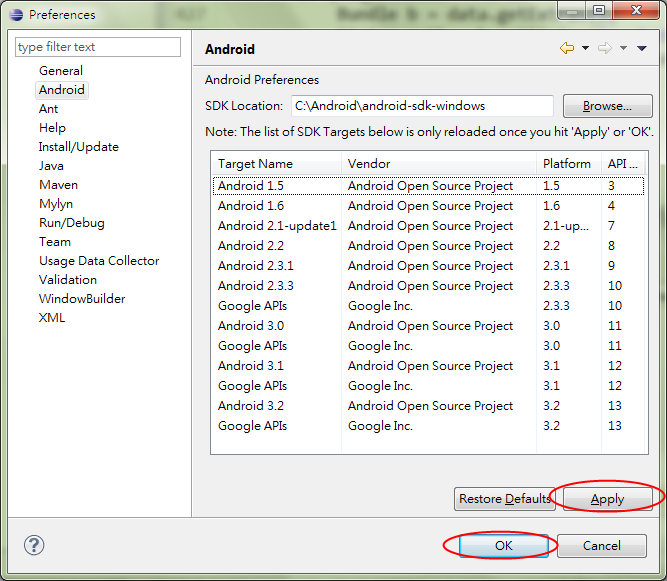 AVD(Android Virtual Device)
Eclipse -> Window -> Android SDK and AVD Manager
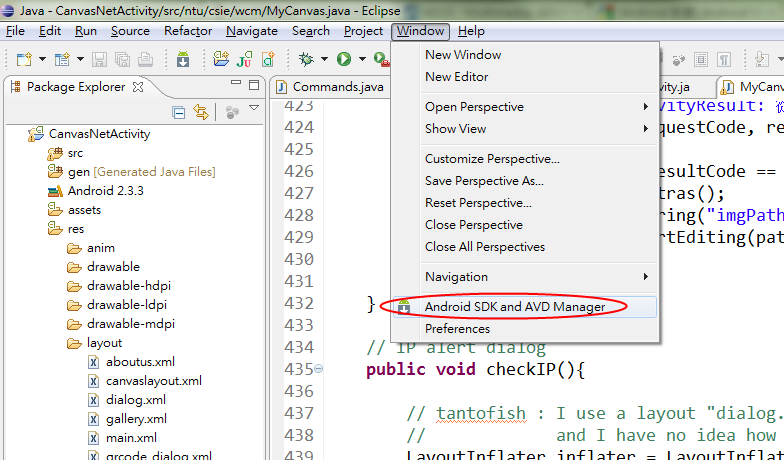 AVD(Android Virtual Device)
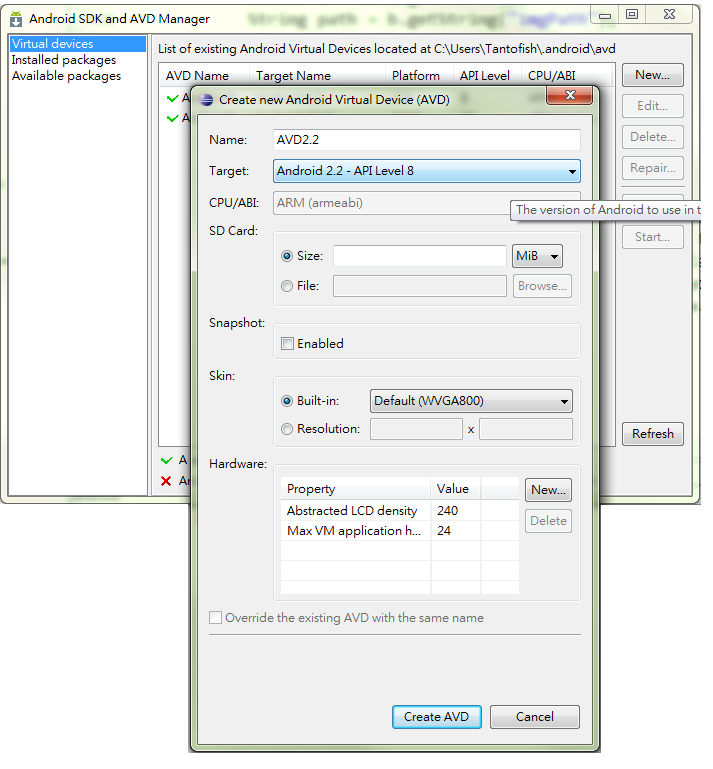 New
Choose platform
Create AVD
NVIDIA Pack
http://developer.nvidia.com/tegra-resources
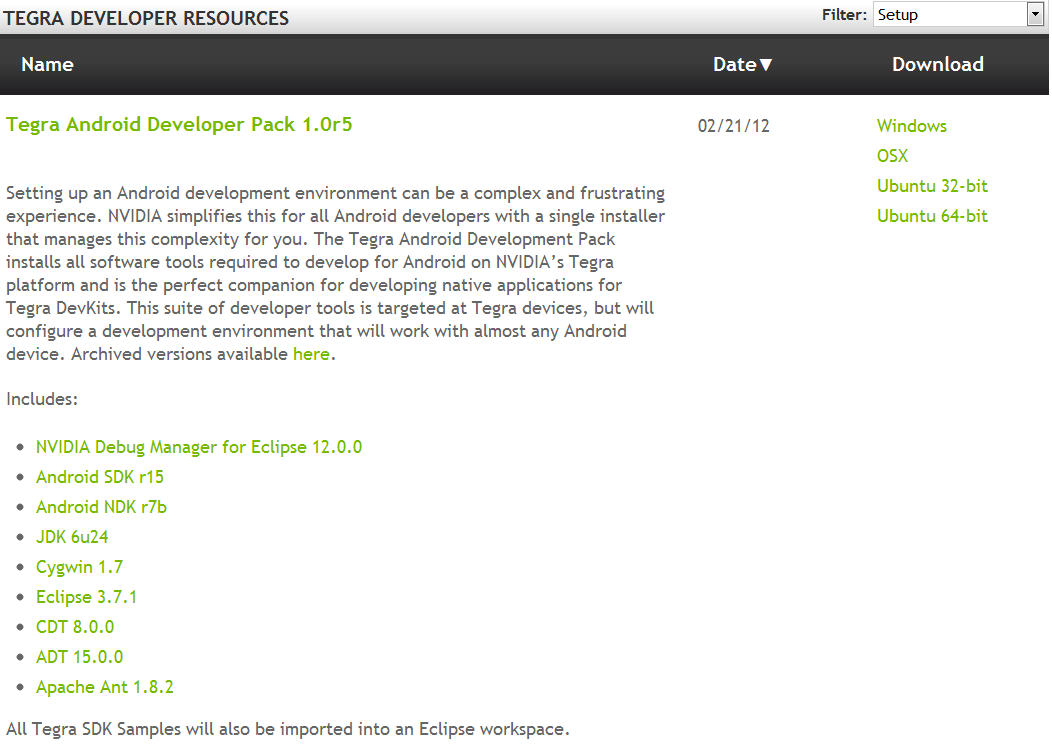 HelloWorld!!!
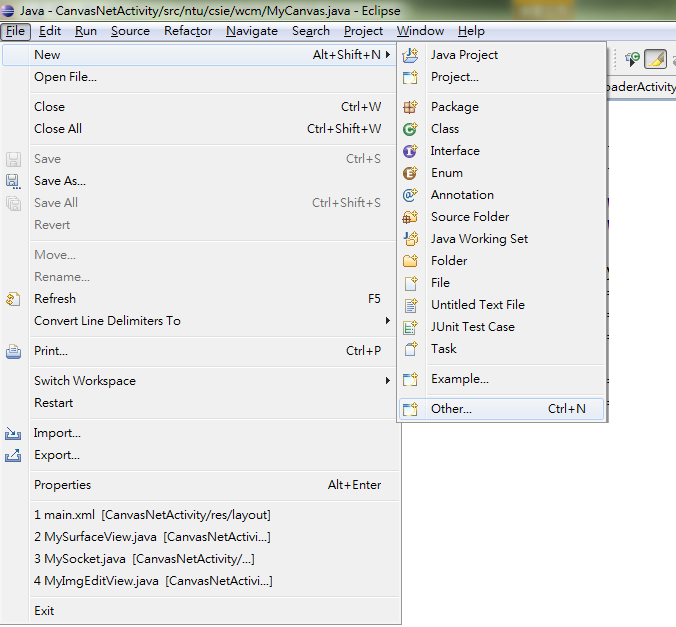 File
->New
->Other
->Android
->Android 
     Project
->Next
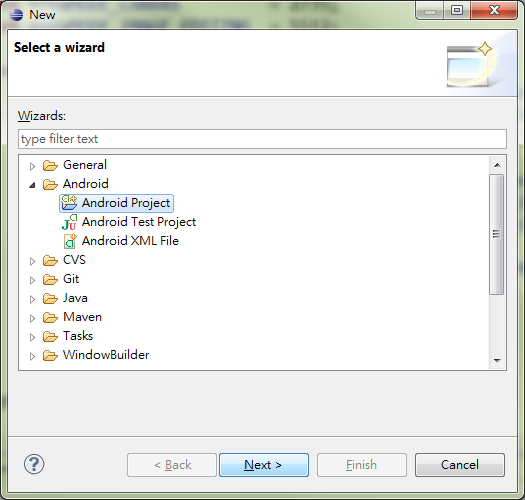 HelloWorld!!!
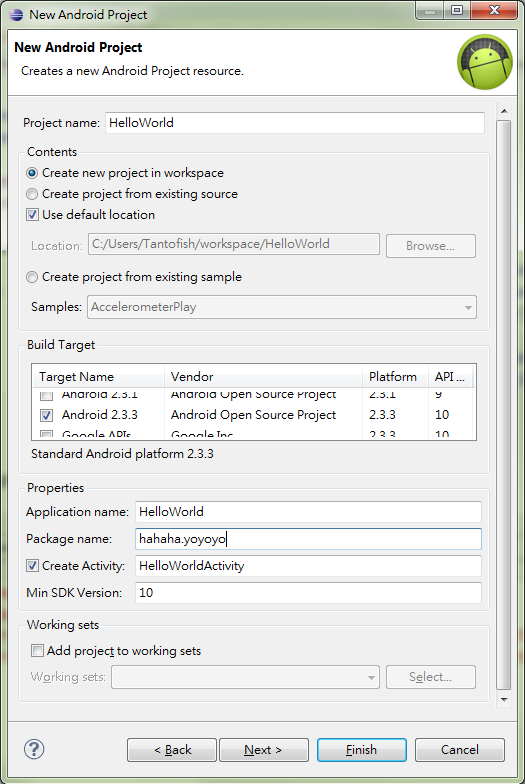 Project name
Create new project in workspace
Select android platform
Application name
Package name
Finish
HelloWorld!!!
Run -> Run As -> Android Application
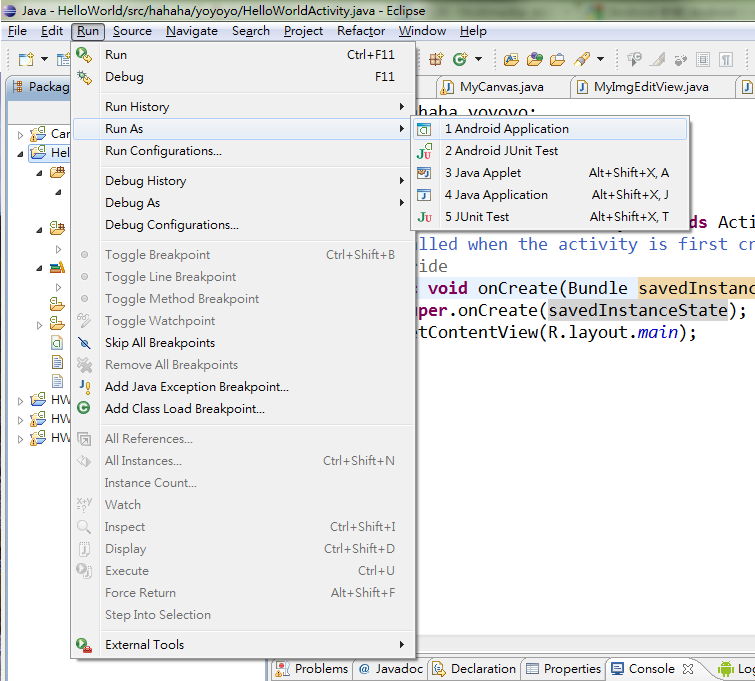 HelloWorld!!!
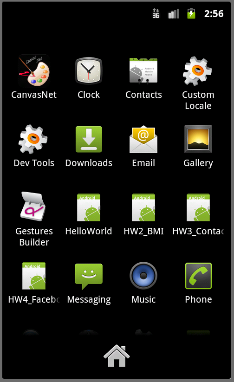 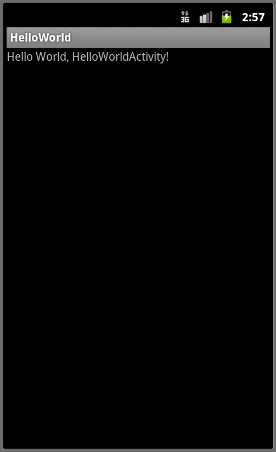 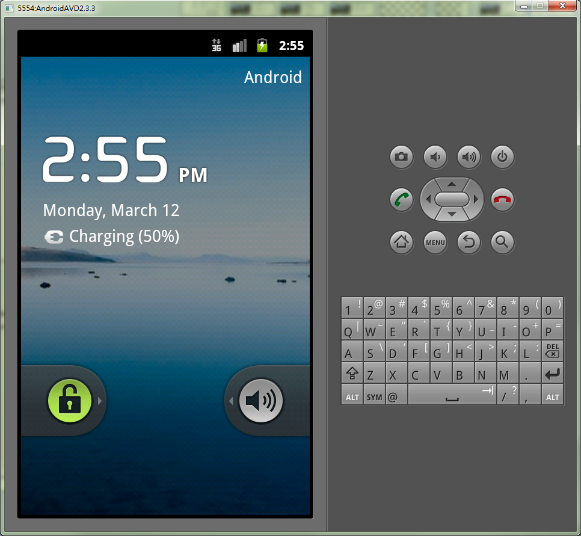 Layout
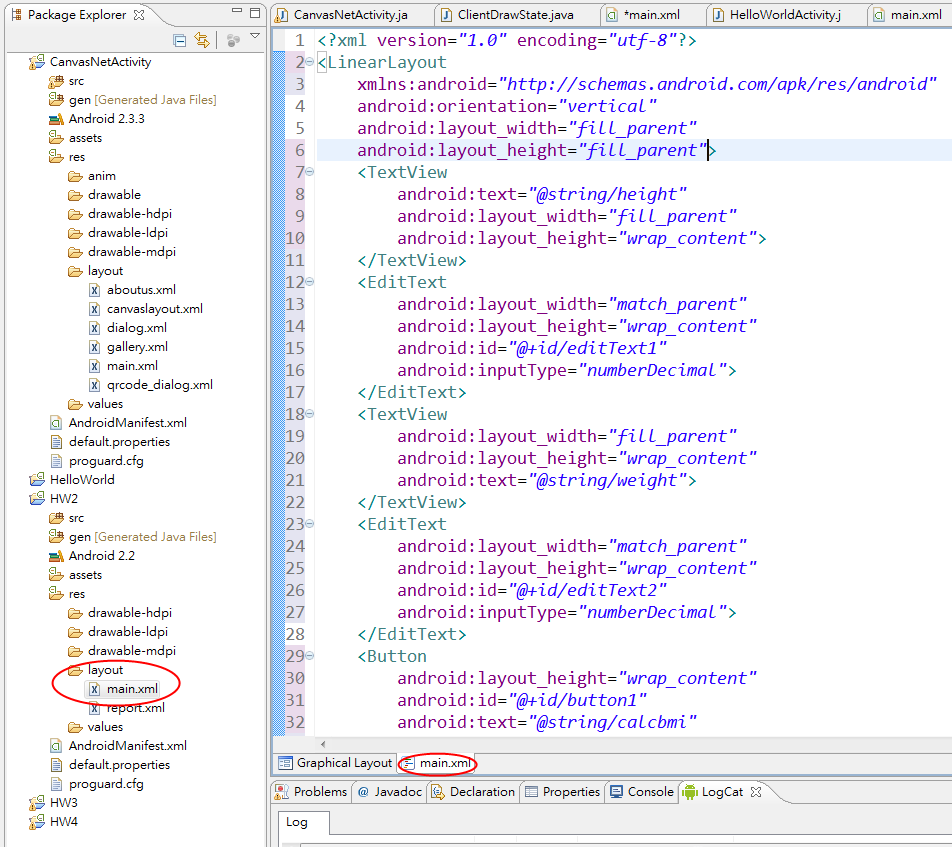 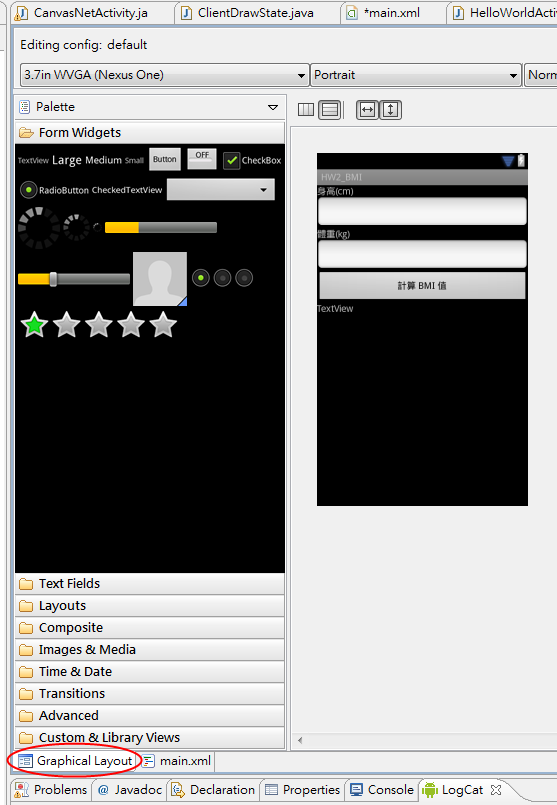 OpenGL ES
Android APIs
http://developer.android.com/guide/topics/graphics/opengl.html
http://cheng-min-i-taiwan.blogspot.com/2011/04/android-opengl-es.html

NDK
http://developer.android.com/sdk/ndk/index.html
Sample code: ~\android-ndk-r7b\samples\hello-gl2
Things you may need to know
Log
Activity
Intent
Bundle
Preference
Life Cycle
Thread
ListView
Dialog
Menu
…
Sensor
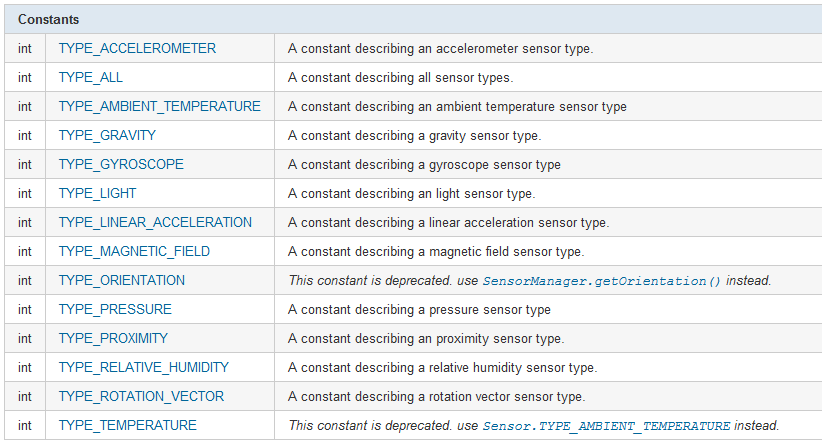 http://developer.android.com/reference/android/hardware/Sensor.html
http://developer.android.com/reference/android/hardware/SensorManager.html
http://developer.android.com/reference/android/hardware/SensorEvent.html
iOS
IDE: xCode
Language: Objective-C

Stanford CS193P iPhone Application Development
http://www.stanford.edu/class/cs193p/cgi-bin/drupal/downloads-2010-fall